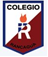 Colegio Isabel Riquelme    
     U.T.P.
GUÍA DIGITAL N°2



ASIGNATURA: Taller de Computación
CURSO:   1° AÑO
DOCENTE: Maribel Medina Rebolledo
SEMANA: 06 al 10 de Abril
Recordemos
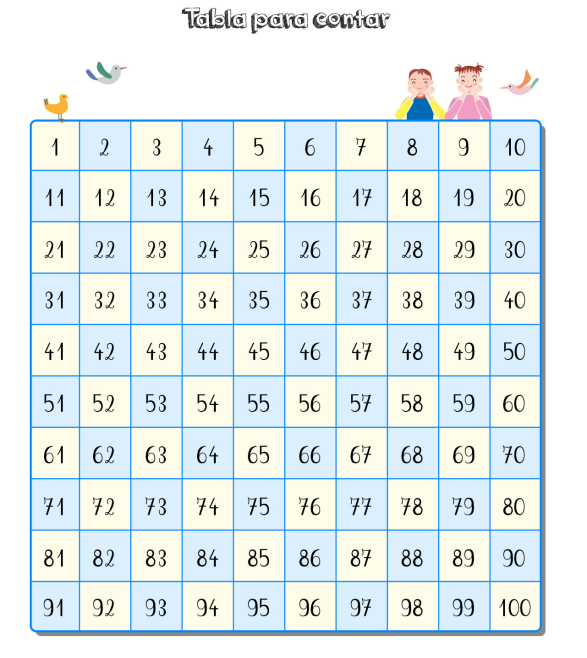 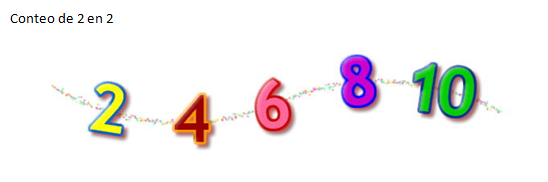 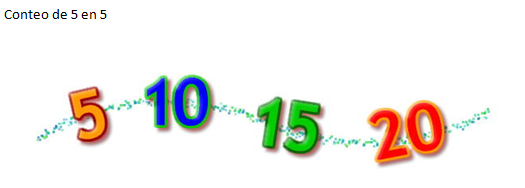 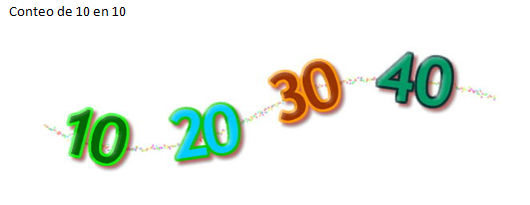 PRACTIQUEMOS
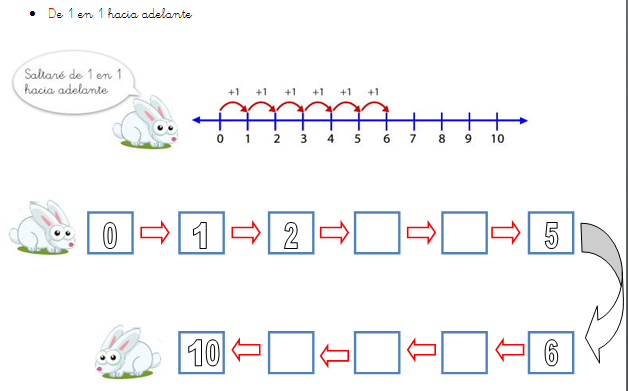 SOLUCIONARIO
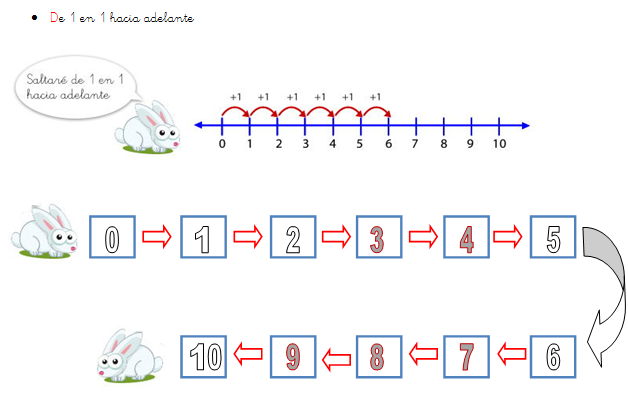 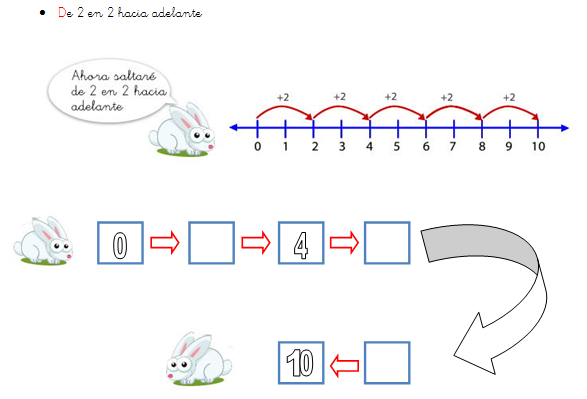 SOLUCIONARIO
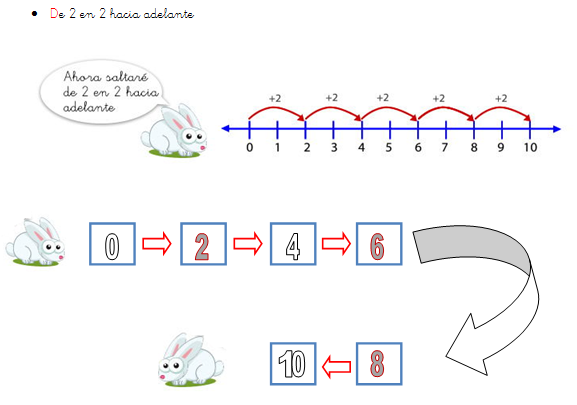 AHORA DEBES PONER EN 
PRÁCTICA TRABAJANDO CON LA TECNOLOGÍA
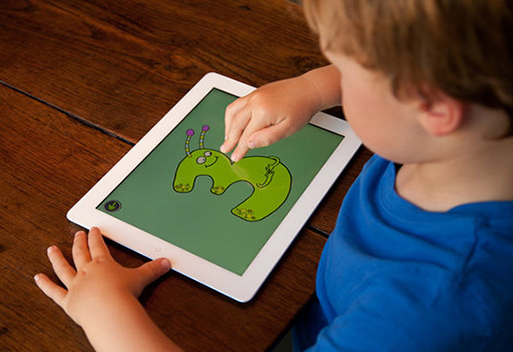 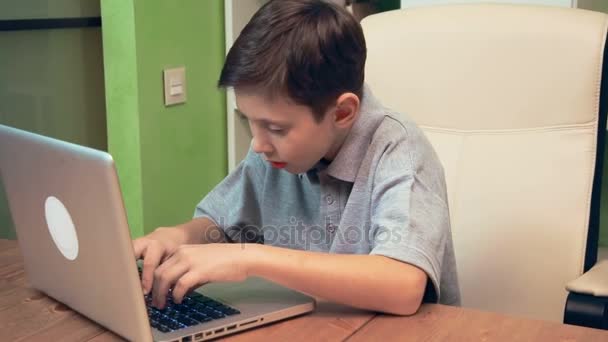 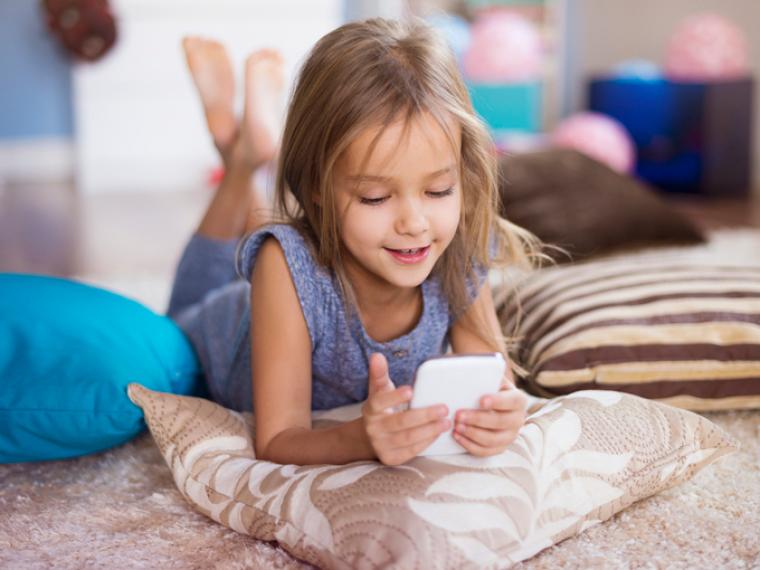